Your Business Name
Content Banner Ad Dimensions
(in pixels)
3 ads:

2 ads:

1 ad:
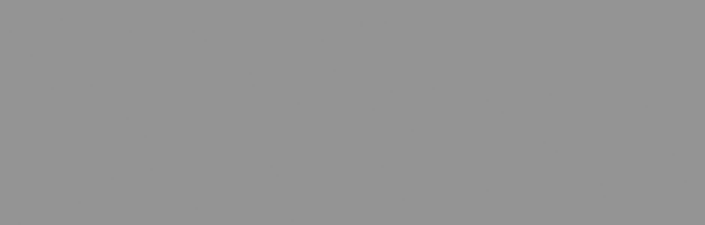 235 x 75
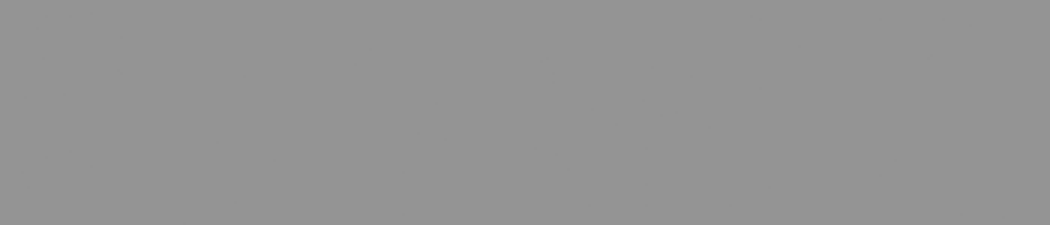 350 x 75
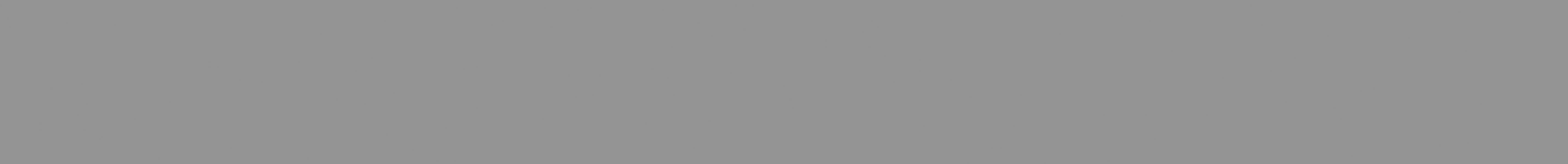 715 x 75
Biz Name
Email
Phone #
Logo
or
Image
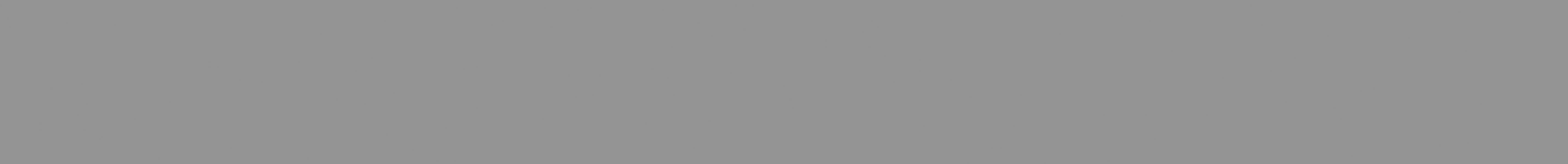 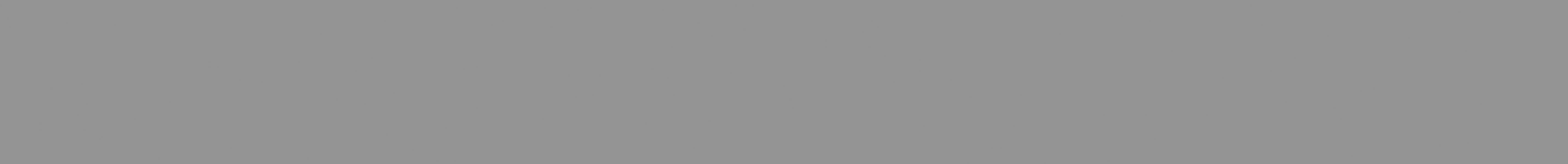 Content Banner Ad Space